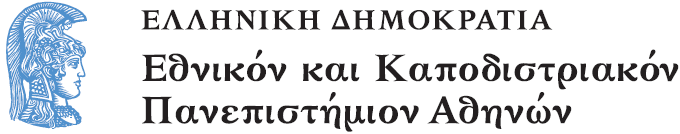 Το Εικονογραφημένο Βιβλίο στην Προσχολική Εκπαίδευση
Ενότητα 3.2: Υλικότητα Βιβλίου

Αγγελική Γιαννικοπούλου
Τμήμα Εκπαίδευσης και Αγωγής στην Προσχολική Ηλικία (ΤΕΑΠΗ)
Διδακτική Πρακτική
Διδακτική πρακτική:Μάρκος Λαλαδάκης,Γλυκερία Φαρμάκη.
Βιβλίο: Σελλιέ Μαρί, Οι 10 πρώτοι μου πίνακες ζωγραφικής Μετάφραση: Φίλιππος Μανδηλαράς Αθήνα: Εκδόσεις Πατάκη, 2012.
Θέμα: Βιβλίο με τρύπες.
[1]
Λίγα λόγια για το βιβλίο (1/2)
Πρόκειται για ένα εξαιρετικό βιβλίο με δέκα διάσημους πίνακες που συντελεί στην πρώτη επαφή των παιδιών με τη ζωγραφική.  
Οι αναγνώστες καλούνται να ανακαλύψουν τον πίνακα, ενώ βλέπουν μέρος του μέσα από τρύπες, ο αριθμός των οποίων αυξάνει σταδιακά από 1-10.
[2]
Λίγα λόγια για το βιβλίο (2/2)
Γι’ αυτό και το συγκεκριμένο βιβλίο λειτουργεί και ως αριθμητήριο με θέμα την τέχνη, που όμως κατορθώνει παράλληλα με τον εκπαιδευτικό του σκοπό να διατηρεί και τον παιγνιώδη χαρακτήρα του.
[3]
Ανάγνωση του βιβλίου
Διαβάσαμε πολλές φορές το βιβλίο και προσπαθούσαμε κάθε φορά που κοιτούσαμε από τις τρύπες  να μαντεύσουμε ποιος πίνακας κρύβεται.
[4]
Το εξώφυλλο
Μετά την ολοκλήρωση της ανάγνωσης είδαμε ξανά το εξώφυλλο και προσέξαμε τα γράμματα. Τελικά θύμιζαν τους πίνακες που είχαμε δει.
[5]
Η επόμενη δραστηριότητά μας ήταν να αντιστοιχήσουμε γράμμα με πίνακα.
Και άλλες τρύπες και άλλα μαντέματα
Αποφασίσαμε να παίξουμε λίγο παραπάνω. Ανοίξαμε τρύπες σε σημεία που μας υπέδειξαν τα παιδιά. Θα μπορούσαν να το είχαν κάνει και τα ίδια, μόνο που τότε οι τρύπες τους δεν θα ήταν τόσο στρογγυλές… Χρωματίσαμε με κηρομπογιές το υπόλοιπο χαρτί.
Το παιχνίδι
Τοποθετούσαμε πάνω στις εικόνες του βιβλίου το δικό μας χαρτί και καθώς αποκαλυπτόταν άλλο σημείο το πίνακα, το παιχνίδι ξαναποκτούσε ενδιαφέρον. Αργότερα τα παιδιά μετέφεραν τα χαρτιά τους και σε άλλα βιβλία. Το παιχνίδι αποδείχθηκε πολύ δημοφιλές!
Μάντεψε τι αισθάνομαι (1/2)
Από όλους τους πίνακες τα παιδιά χάρηκαν περισσότερο τη Μόνα Λίζα. 
Κυρίως γιατί όλοι είχαμε την εντύπωση ότι κοιτάζει εμάς, όπου και αν καθόμαστε. 
Προσπαθούσαμε ακόμη από το βλέμμα της να μαντέψουμε τι αισθάνεται .
[6]
Μάντεψε τι αισθάνομαι (2/2)
Έτσι σκεφτήκαμε να παίξουμε ένα παιχνίδι «Μάντεψε τι αισθάνομαι» όταν εμείς οι ίδιοι κρυβόμαστε πίσω από τη σελίδα. 
Δεν ήταν τόσο εύκολο, ήταν όμως πολύ διασκεδαστικό!
Το δικό μας βιβλίο με τρύπες (1/2)
Μια και τα παιδιά ενθουσιάστηκαν με το βιβλίο, αποφασίσαμε να δημιουργήσουμε ένα παρόμοιο με θέμα την τάξη μας
Το δικό μας βιβλίο με τρύπες (1/2)
Η διαδικασία:
Φωτογραφηθήκαμε παιδιά και νηπιαγωγός ένας ένας. 
Εκτυπώσαμε τις φωτογραφίες μας σε χαρτιά Α4 χωρισμένα στα τέσσερα. 
Δημιουργήσαμε ένα δισέλιδο για κάθε παιδί,  αφού προσθέσαμε πριν το φύλλο με τη φωτογραφία του ένα κενό φύλλο.
Το δικό μας βιβλίο με τρύπες (2/2)
Στη συνέχεια κόψαμε στο κενό φύλλο δυο τρύπες ούτως ώστε να αποκαλύπτονται τα μάτια της φωτογραφίας που ακολουθούσε. 
Ενώσαμε μαζί όλα αυτά τα δισέλιδα. 
Γράφουμε τον τίτλο: Τα μάτια μας!
Έτοιμο το βιβλίο μας!!!
Χρηματοδότηση
Το παρόν εκπαιδευτικό υλικό έχει αναπτυχθεί στο πλαίσιο του εκπαιδευτικού έργου του διδάσκοντα.
Το έργο «Ανοικτά Ακαδημαϊκά Μαθήματα στο Πανεπιστήμιο Αθηνών» έχει χρηματοδοτήσει μόνο την αναδιαμόρφωση του εκπαιδευτικού υλικού. 
Το έργο υλοποιείται στο πλαίσιο του Επιχειρησιακού Προγράμματος «Εκπαίδευση και Δια Βίου Μάθηση» και συγχρηματοδοτείται από την Ευρωπαϊκή Ένωση (Ευρωπαϊκό Κοινωνικό Ταμείο) και από εθνικούς πόρους.
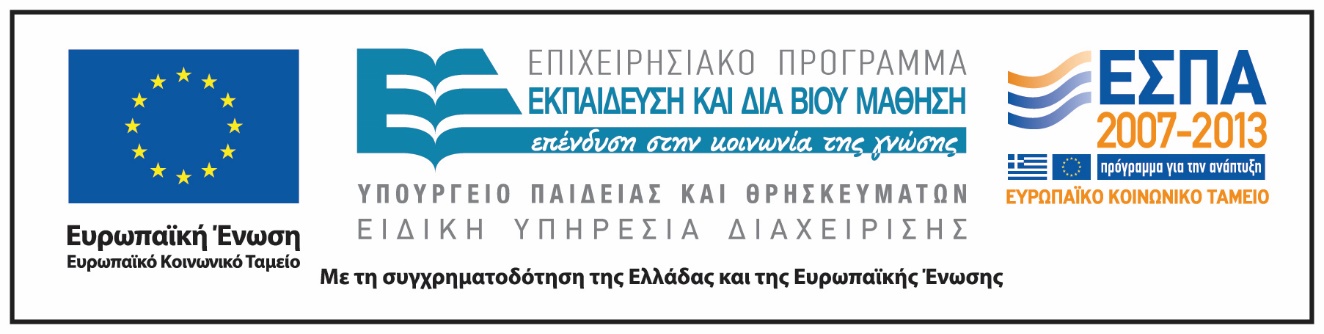 Σημειώματα
Σημείωμα Ιστορικού Εκδόσεων Έργου
Το παρόν έργο αποτελεί την έκδοση 1.0.
Σημείωμα Αναφοράς
Copyright Εθνικόν και Καποδιστριακόν Πανεπιστήμιον Αθηνών, Αγγελική Γιαννικοπούλου 2016. Μάρκος Λαλαδάκης, Γλυκερία Φαρμάκη, Αγγελική Γιαννικοπούλου. «Το Εικονογραφημένο Βιβλίο στην Προσχολική Εκπαίδευση. Υλικότητα Βιβλίου. Οι 10 πρώτοι μου πίνακες ζωγραφικής». Έκδοση: 1.0. Αθήνα 2016. Διαθέσιμο από τη δικτυακή διεύθυνση: http://opencourses.uoa.gr/courses/ECD5/.
Σημείωμα Αδειοδότησης
Το παρόν υλικό διατίθεται με τους όρους της άδειας χρήσης Creative Commons Αναφορά, Μη Εμπορική Χρήση Παρόμοια Διανομή 4.0 [1] ή μεταγενέστερη, Διεθνής Έκδοση. Εξαιρούνται τα αυτοτελή έργα τρίτων π.χ. φωτογραφίες, διαγράμματα κ.λπ.,  τα οποία εμπεριέχονται σε αυτό και τα οποία αναφέρονται μαζί με τους όρους χρήσης τους στο «Σημείωμα Χρήσης Έργων Τρίτων».
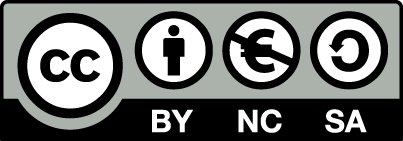 [1] http://creativecommons.org/licenses/by-nc-sa/4.0/ 

Ως Μη Εμπορική ορίζεται η χρήση:
που δεν περιλαμβάνει άμεσο ή έμμεσο οικονομικό όφελος από τη χρήση του έργου, για τον διανομέα του έργου και αδειοδόχο.
που δεν περιλαμβάνει οικονομική συναλλαγή ως προϋπόθεση για τη χρήση ή πρόσβαση στο έργο.
που δεν προσπορίζει στον διανομέα του έργου και αδειοδόχο έμμεσο οικονομικό όφελος (π.χ. διαφημίσεις) από την προβολή του έργου σε διαδικτυακό τόπο.

Ο δικαιούχος μπορεί να παρέχει στον αδειοδόχο ξεχωριστή άδεια να χρησιμοποιεί το έργο για εμπορική χρήση, εφόσον αυτό του ζητηθεί.
Διατήρηση Σημειωμάτων
Οποιαδήποτε αναπαραγωγή ή διασκευή του υλικού θα πρέπει να συμπεριλαμβάνει:
το Σημείωμα Αναφοράς,
το Σημείωμα Αδειοδότησης,
τη δήλωση Διατήρησης Σημειωμάτων,
το Σημείωμα Χρήσης Έργων Τρίτων (εφόσον υπάρχει),
μαζί με τους συνοδευτικούς υπερσυνδέσμους.
Σημείωμα Χρήσης Έργων Τρίτων
Το Έργο αυτό κάνει χρήση των ακόλουθων έργων:
Εικόνα 1, 2, 3, 4, 5, 6: Εξώφυλλο και σελίδες του βιβλίου «Οι 10 πρώτοι μου πίνακες ζωγραφικής / Μαρί Σελλιέ · μετάφραση Φίλιππος Μανδηλαράς. - 1η έκδ. - Αθήνα : Εκδόσεις Πατάκη, 2012.